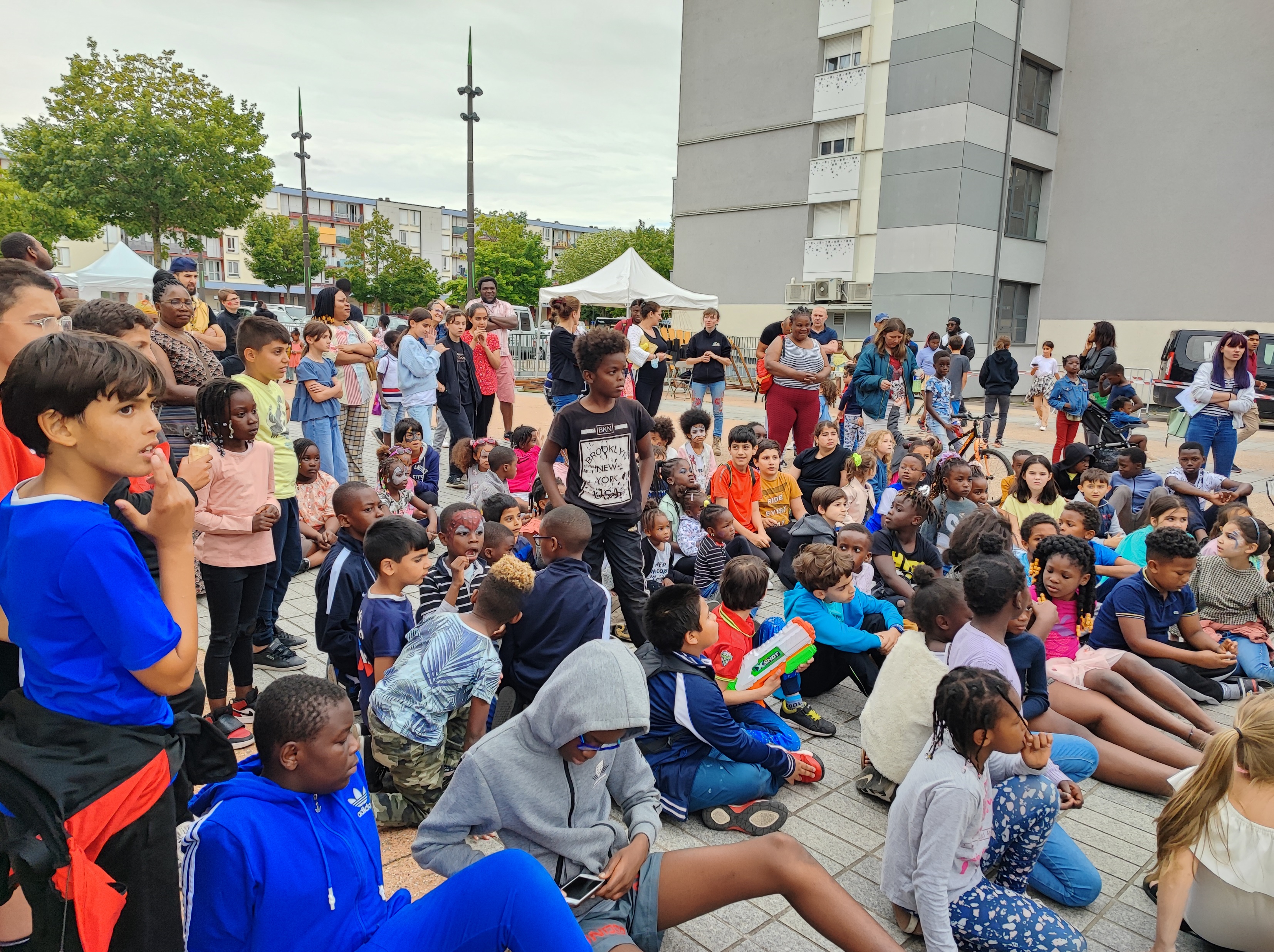 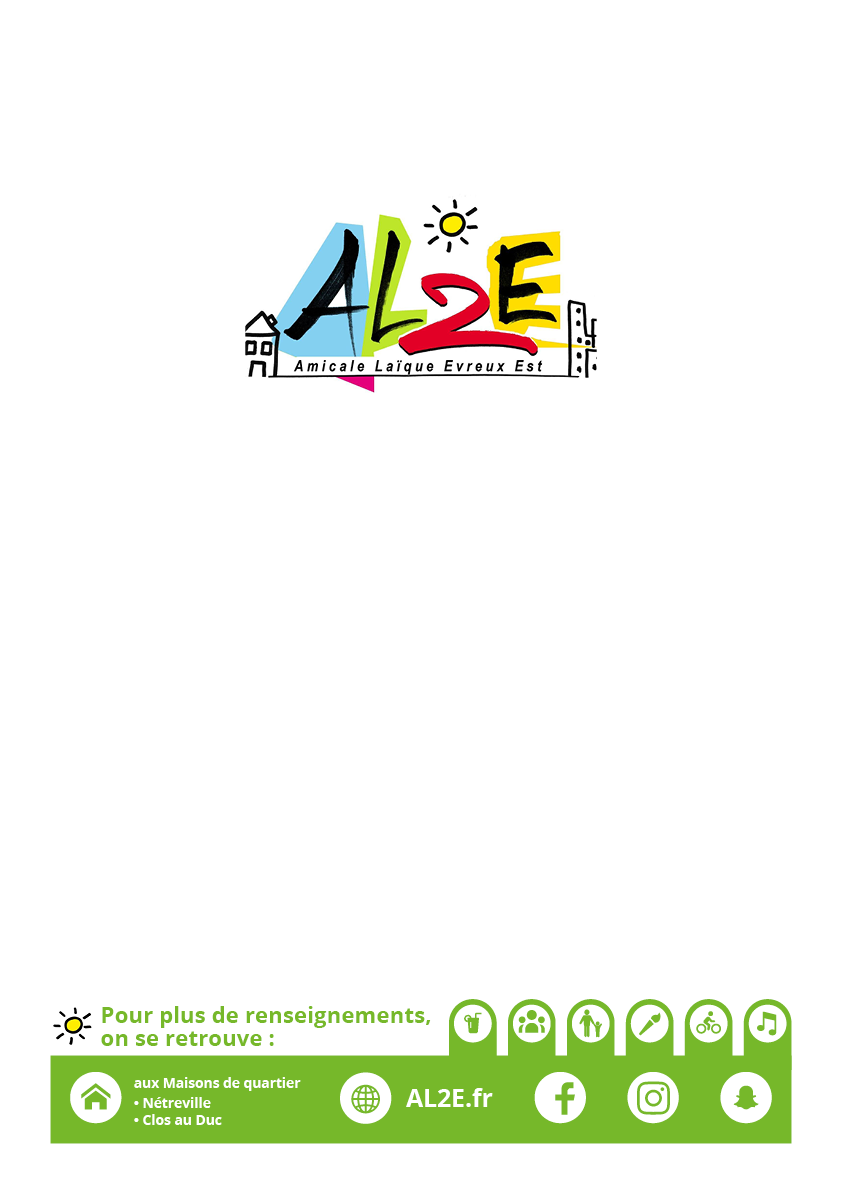 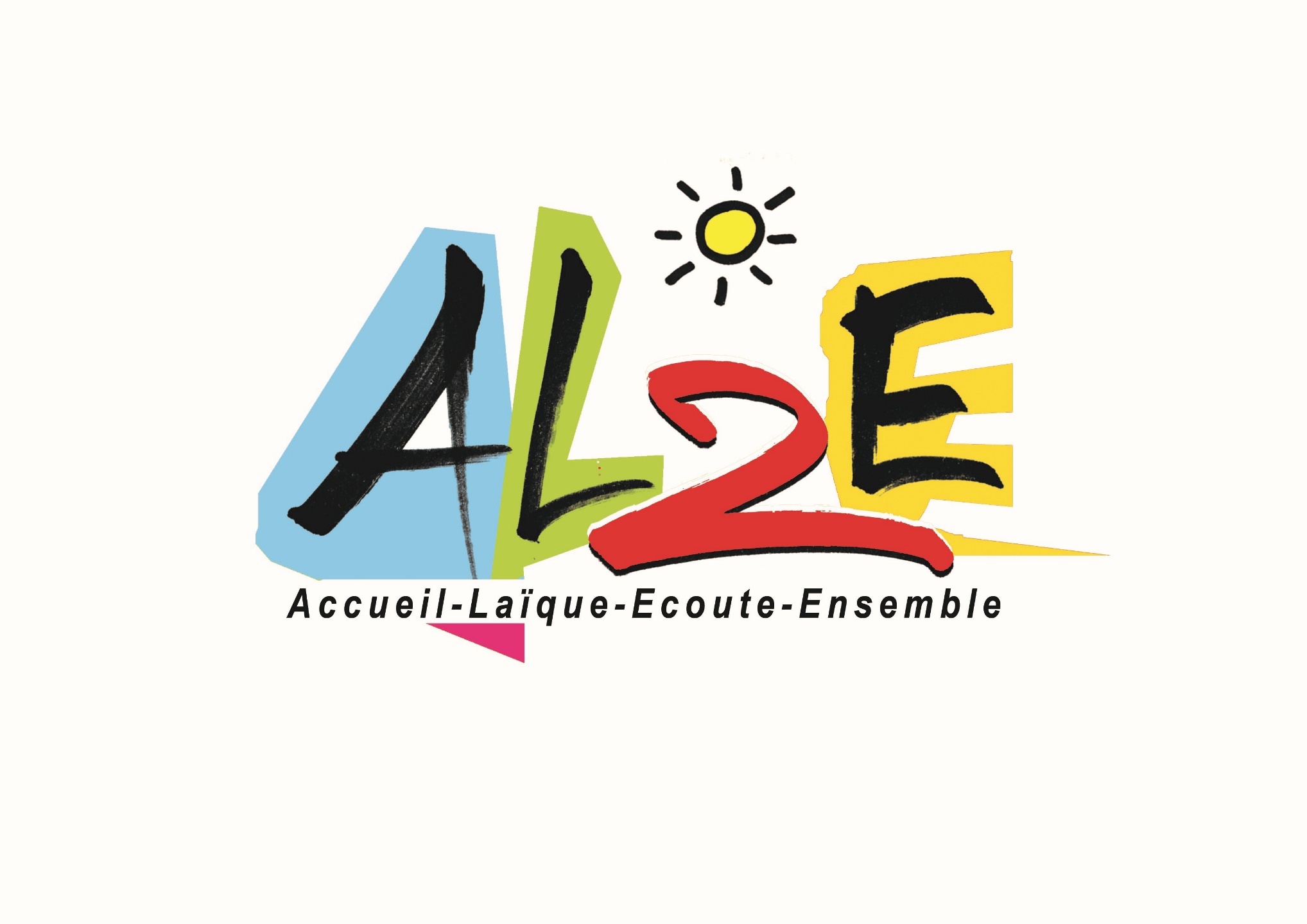 Notre métier:
L’animation globale
Pour tous, avec tous

PLANNING LA MADELEINE
Vacances d’octobre
2022

Maisons de quartier de La Madeleine 
Place John KENNEDY (Pôle famille) 
06.13.60.32.85
Espace Vers Rue Victoria MXENGE (Pôle jeunesse)  
06.82.13.53.46
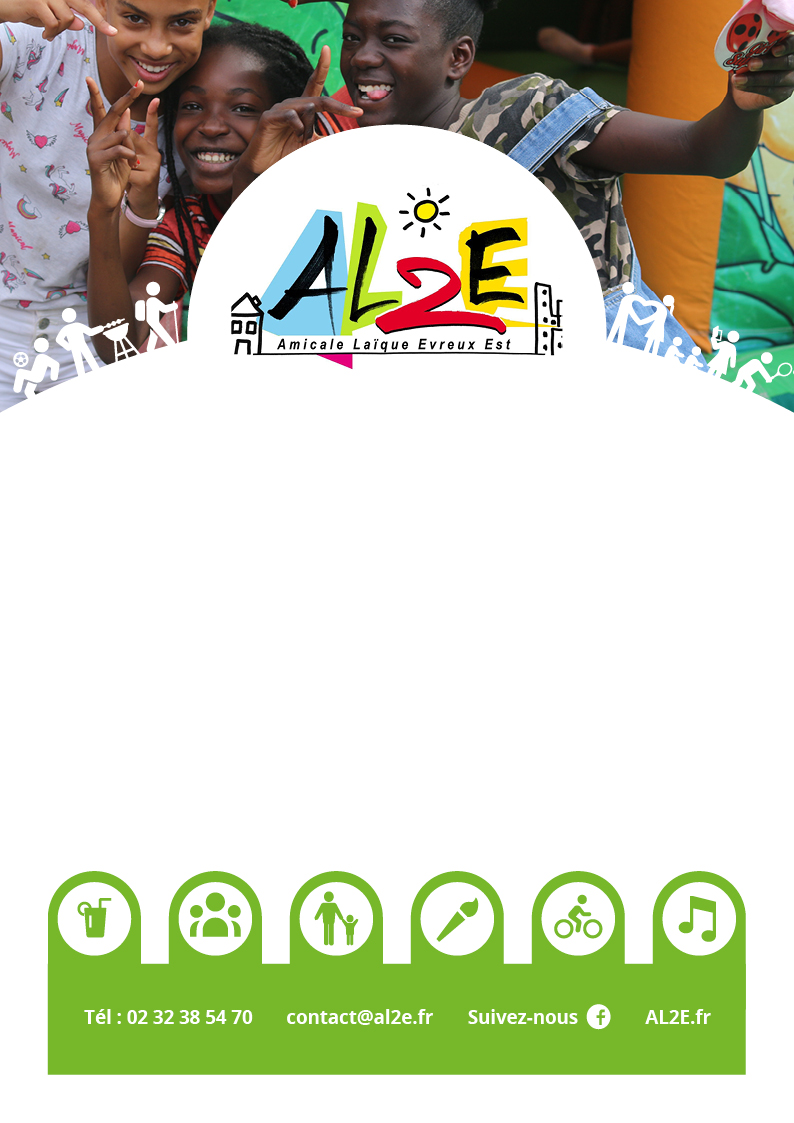 02 78 99 08 71
contactlm@al2e.fr
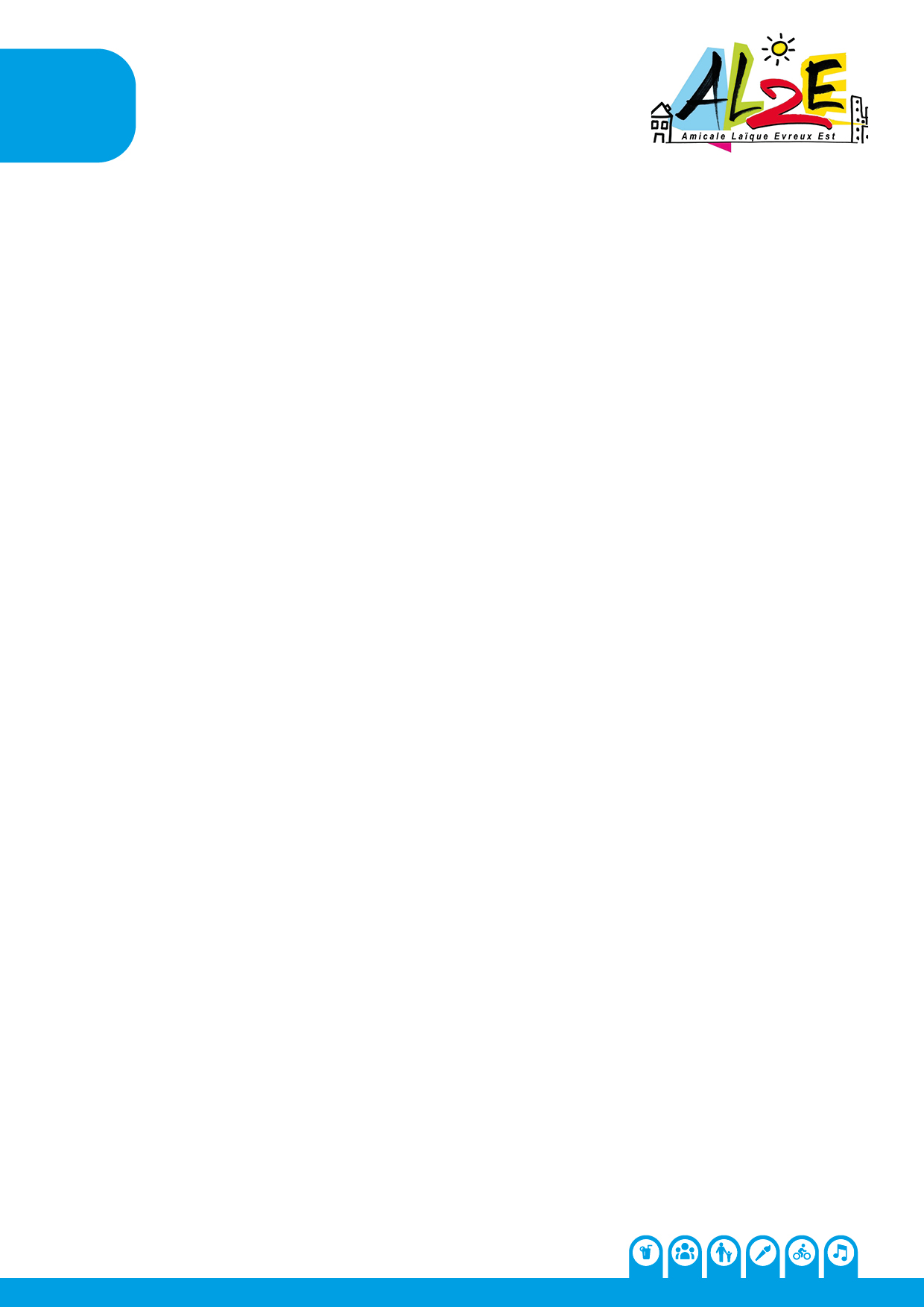 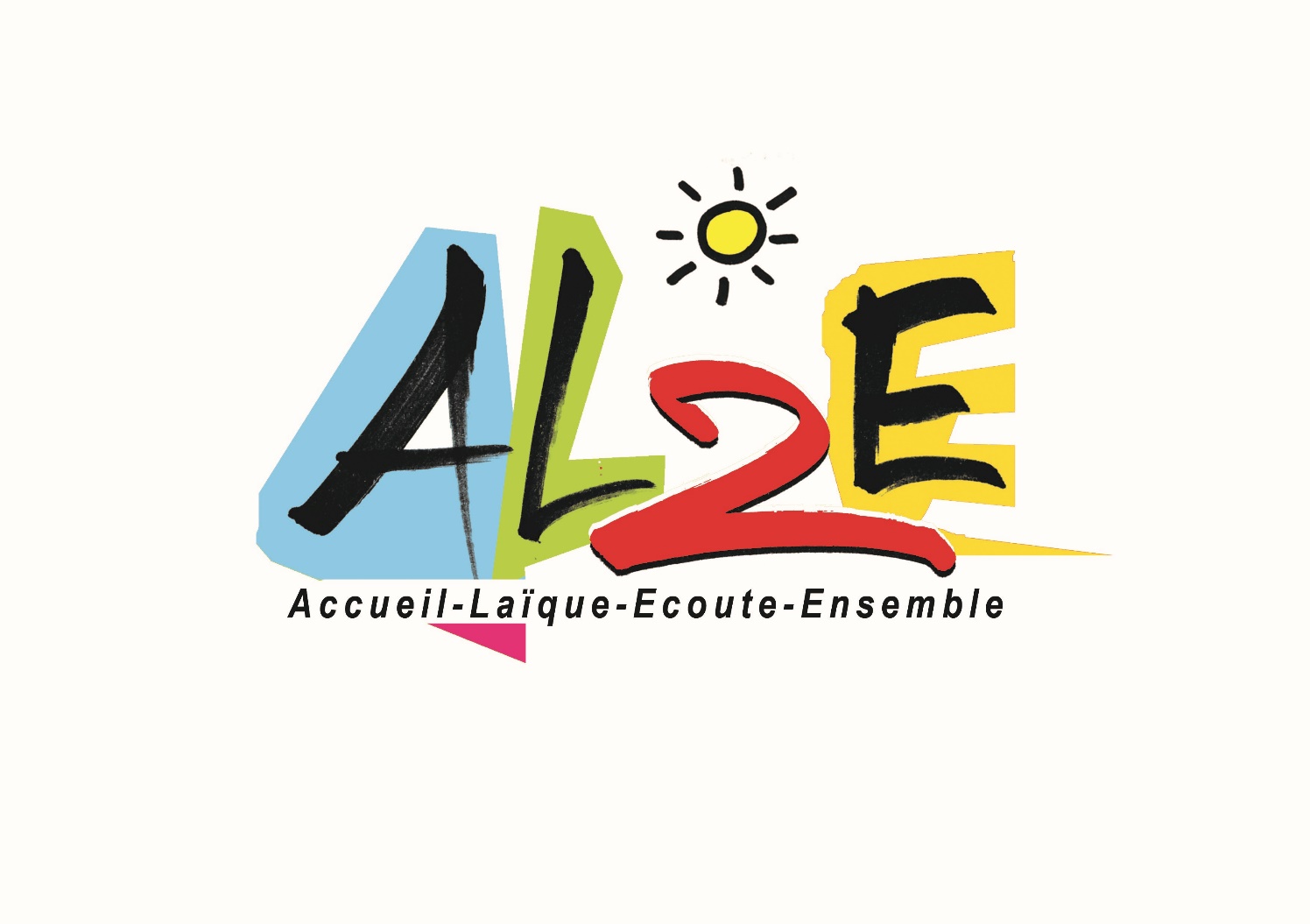 11-17 ans
Mardi 25
Lundi 24
Vendredi 28
Mercredi 26
Jeudi 27
9h30/12h
Initiation JARDINAGE

Atelier GRAFF
Activité Manuelle
 
Sortie Jardin Claude Monet - 2€
Accueil-Inscriptions 
BlaBla - Thé
Ferme Odysséa
 
Réveil Sportif
Activité Manuelle 

Réveil Sportif
9h30/12h
1
1
Grand jeu 
« Killer Picture »
Anim’Ton’Play
Sports extérieurs

Initiation échec
14h/17h30
14h/17h30
Sortie Jardin Claude Monet – 2€

Journée Chill
Sortie Golf - 3€

Initiation Echec
Ferme Odysséa

Initiation Echec
14h/17h30
20h-23h
20h-23h
Cluedo + Repas
19h-22h30
Soirée Only Girl 
+ Repas

19h-22h30
19h-22h30
Lundi 11
Jeudi 3
Mardi 1
Mercredi 2
Vendredi 4
Lundi 31
Vendredi 15
Mercredi 13
Jeudi 14
FERIE
9h30/12h
Stage artistique Volume 3D 

Jeux libres
Stage artistique Volume 3D 

Jeux libres
Stage artistique Volume 3D 

Jeux libres
Accueil libre
9h30/12h
1
14h/17h30
Jeux Libres-Multisports

Tournoi Fifa
Course d’orientation à St Sébastien 

Jeux Libres
Atelier Maquillage

Atelier Cuisine
Grand Loto 
(pôle famille & jeunesse)  

Sortie Piscine 2€
14h/17h30
Colos apprenantes : 
22 au 29 Octobre – Séjour Equestre 
31 Octobre au 4 Novembre – Séjour Paris 
Participation de : 10€ 
Inscription au 06.82.13.53.46 / animation.jeunesse1lm@al2e.fr
20h-23h
Sortie soirée déguisée + repas
19h-23h
20h-23h00
Sortie Soirée
Escape Game à Rouen 6€
Informations 
02.78.99.08.71 06.82.13.53.46
À NOTER
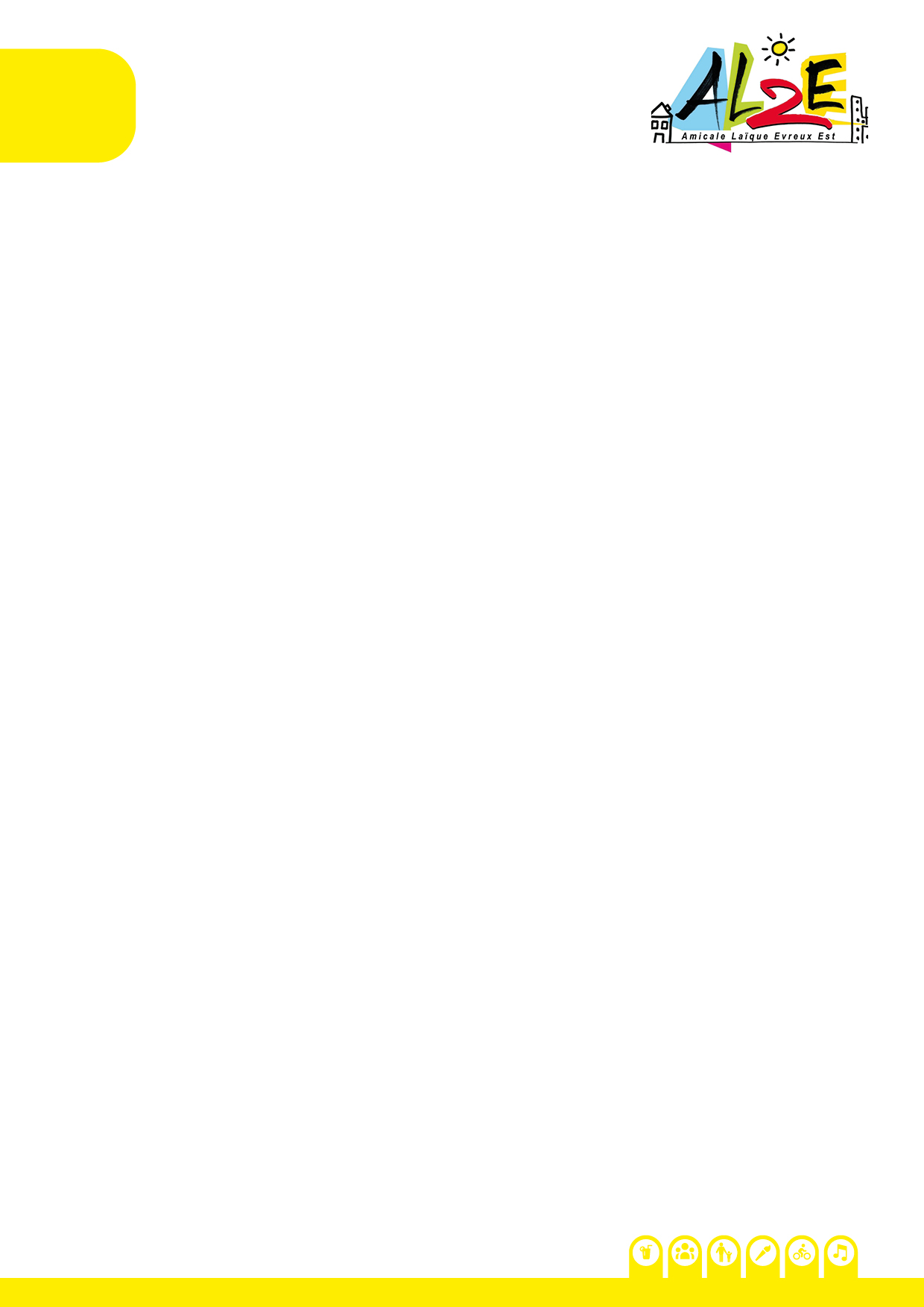 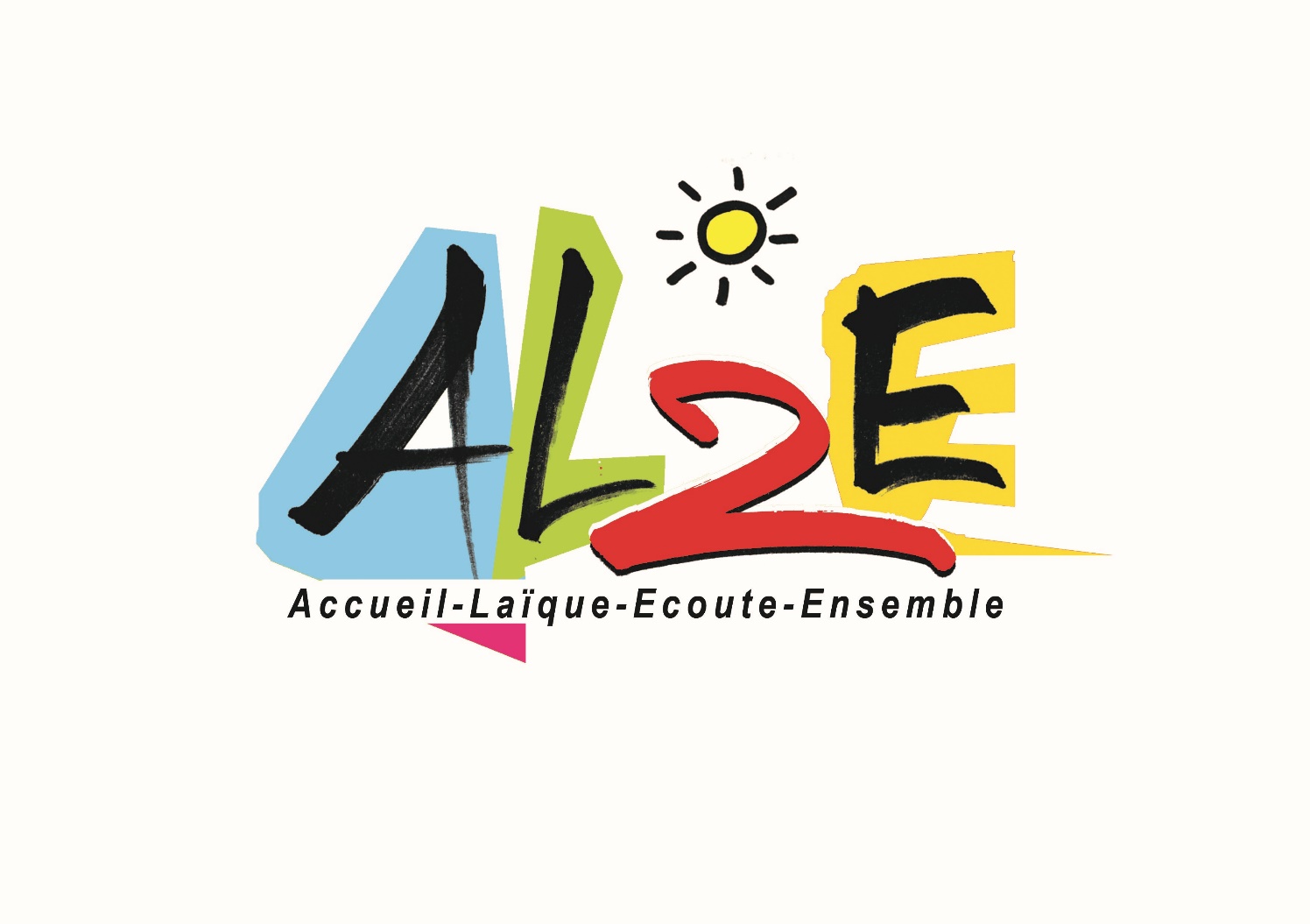 Habitants
Vendredi 28
Mardi 25
Jeudi 27
Lundi 24
Mercredi 26
Morning Déj’
« spécial petit
déjeuner »
10h-12h
Matinée
Morning Déj’
« spécial menu»
10h-12h
Défi fourchette
14h-17h
Inscriptions
Activités libres
Goûter
14h-18h
Atelier cuisine
« spécial goûter »
14h-17h
Mosaïque
14h-15h30
Médiathèque
16h-17h
Après-midi
Danse en famille
14h-16h
Vendredi 4
Jeudi 3
Lundi 31
Mardi 1
Mercredi 2
Ferme du Mathou

Randonnée
avec les ânes

2€
Matinée
FERIE
Danse en famille
14h-16h
Atelier 
Confection
de bonbons 
et atelier créatif
14h-17h
Equitation

13h30-18h
5€
Après-midi
Pour les deux sorties : « Equitation » et « Ferme du Mathou »
Pensez aux chaussures adaptées (les bottes, c’est idéal) et K-way

Pique-nique pour la sortie Ferme du Mathou
Soirée 
Ciné popcorn
19h-23h
À NOTER
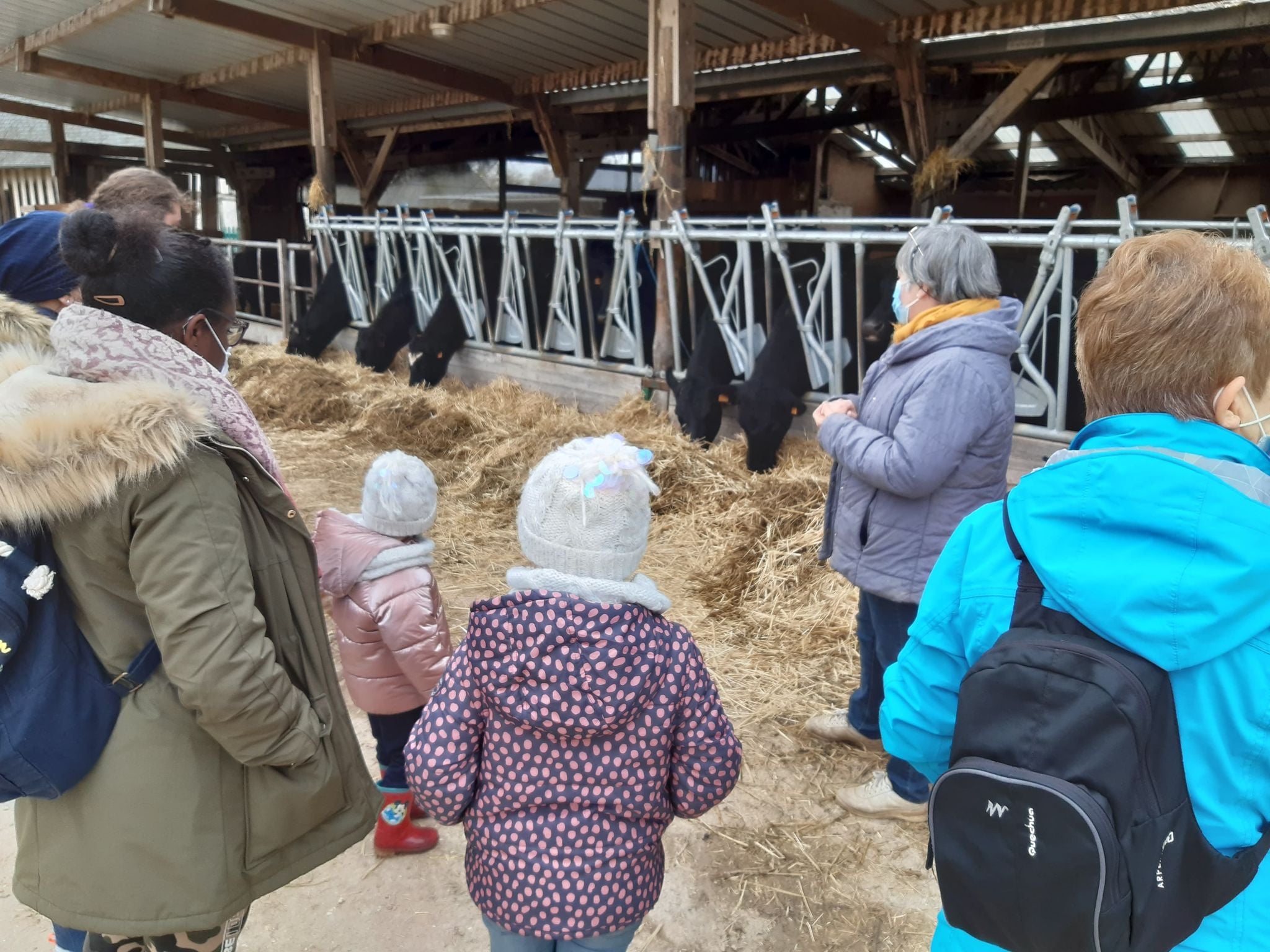 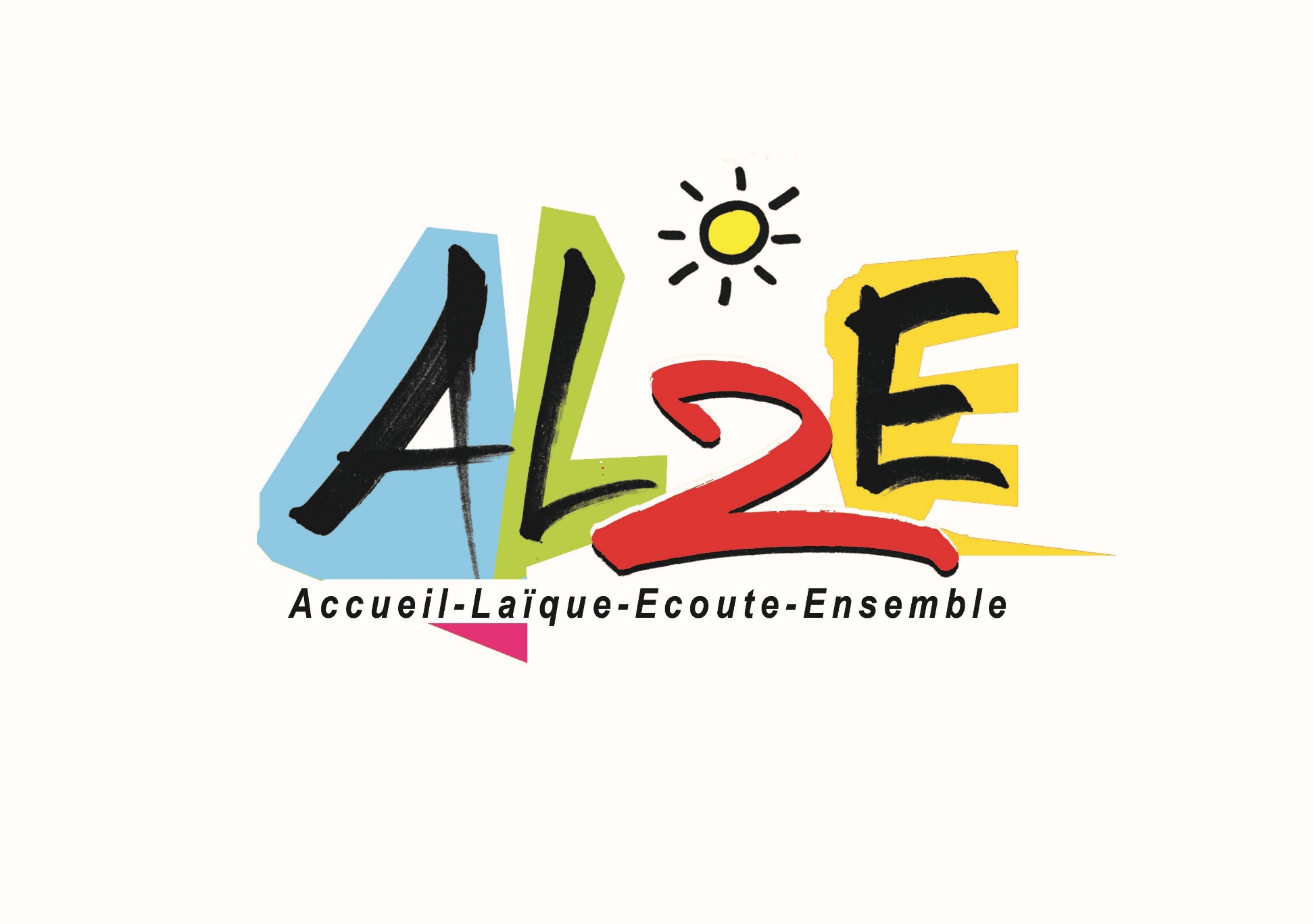 Adhésion annuelle
5€/personne
Un supplémentest demandé pour les sorties.
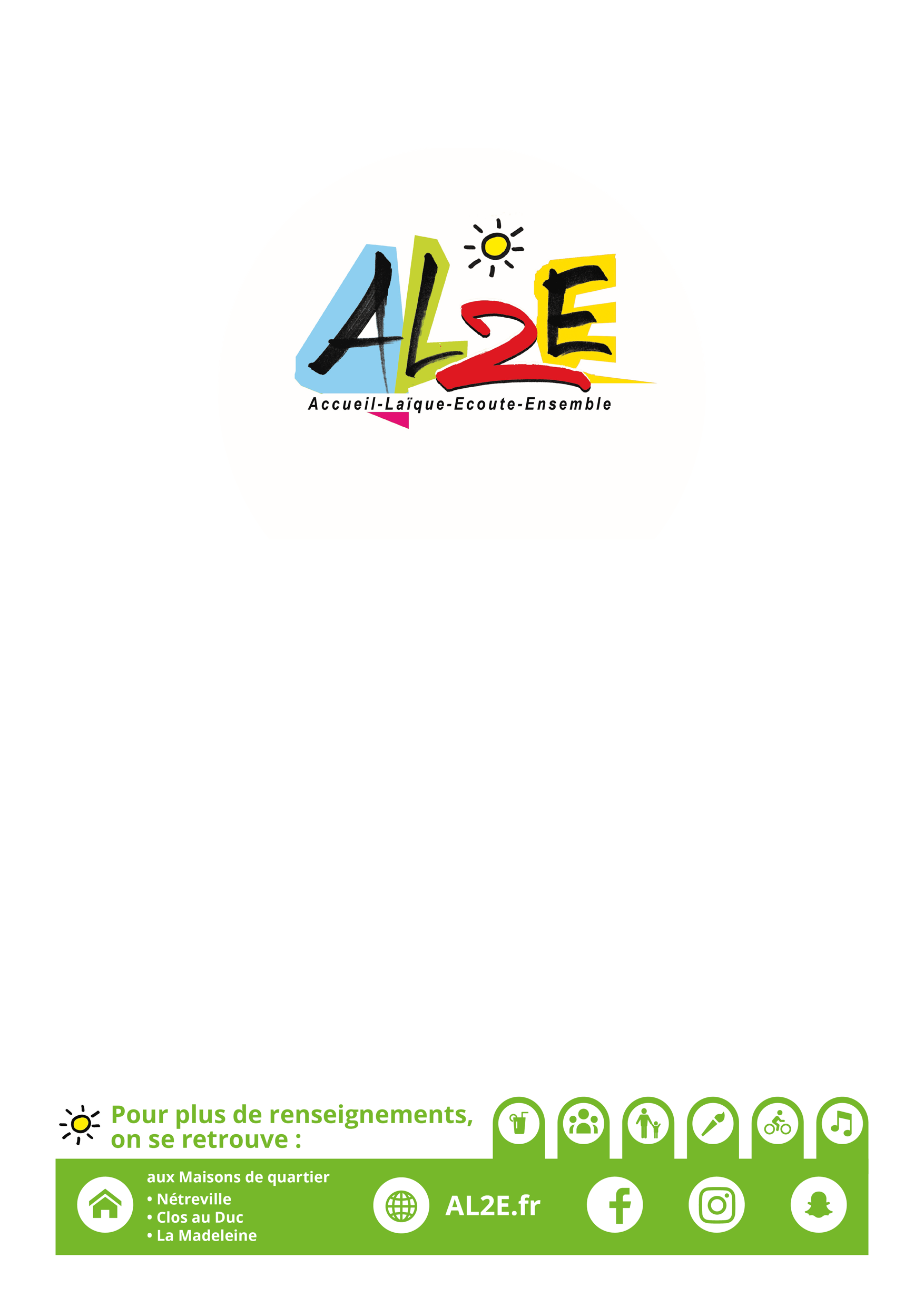